Тигры
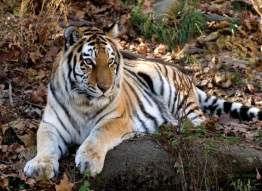 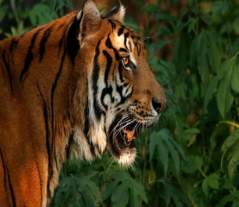 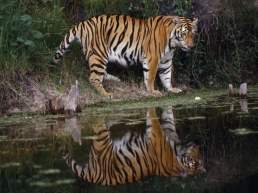 Выполнила ученица 7 класса
Неклюдовской школы:
Кутейникова Ксения.
Учитель  : Отряскина Т.А.
12.09.2011.
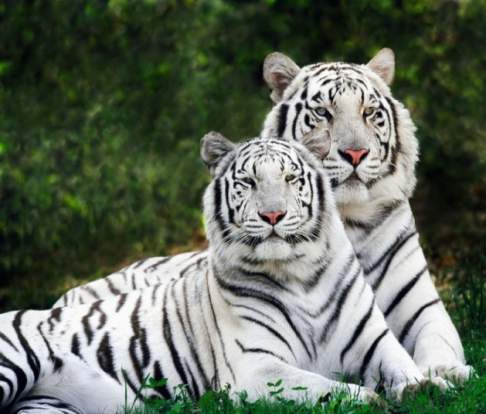 Самая большая и самая грозная из крупных кошек это тигр. Взрослые самцы амурских тигров достигают в длину более трех с половиной метров и весят более 315 килограммов.
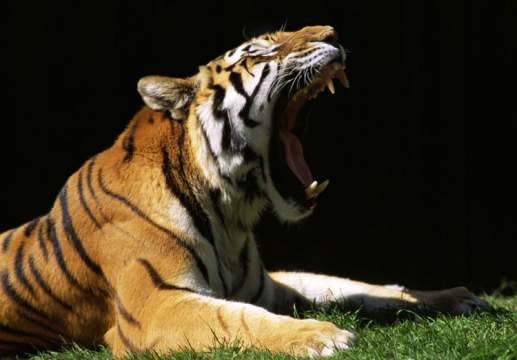 12.09.2011.
Тигр ведет одиночный образ жизни, хотя иногда самец охотится вместе с подругой. Однако это — временное явление, ограниченное несколькими неделями периода спаривания зимой или весной.
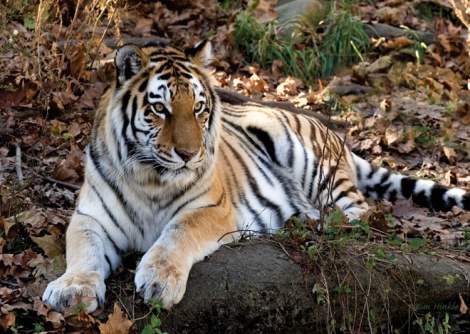 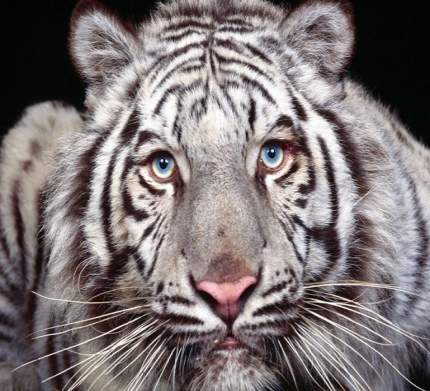 12.09.2011.
Как и другие большие кошки, тигр убивает добычу, перегрызая ей горло и часто ломая при этом ей шею.
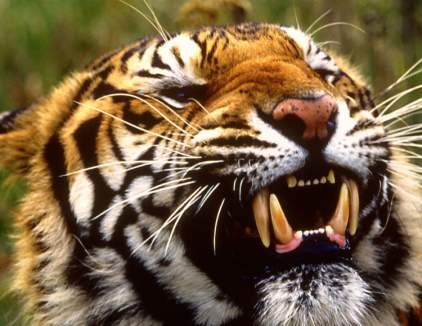 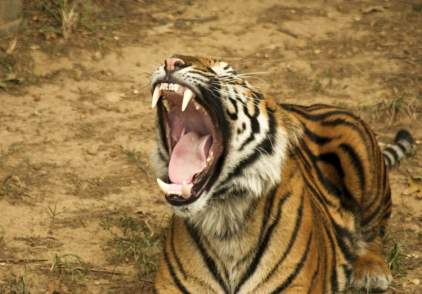 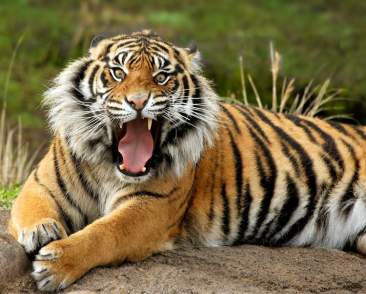 12.09.2011.
Тигр - зверь чистоплотный. После обеда он приводит в порядок свой мех, тщательно вылизывая его языком; тигрят вылизывает тигрица.
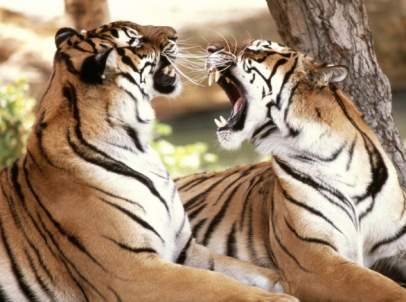 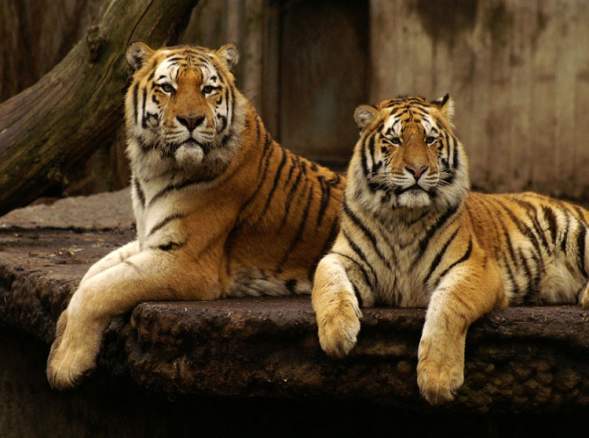 12.09.2011.
О тигре существует множество легенд. И одна, возникавшая снова и снова, повествовала о «призраке джунглей» — белом тигре.
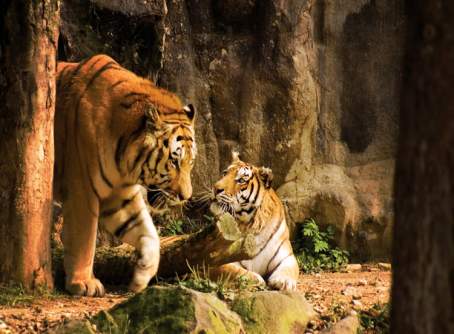 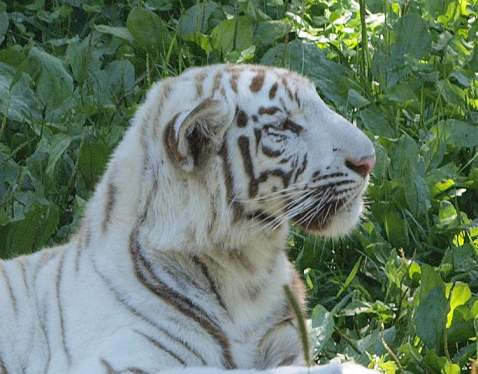 12.09.2011.
Единственная кошка, которая любит плавать. Все кошки умеют плавать, хотя в подавляющем большинстве предпочитают держаться от воды подальше и подходят к ней, только чтобы напиться.
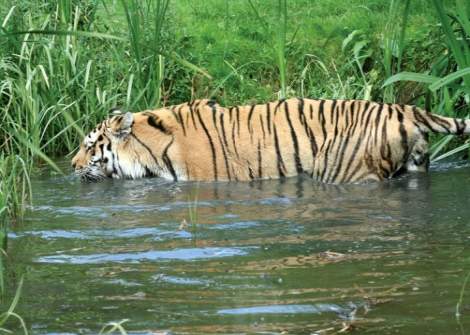 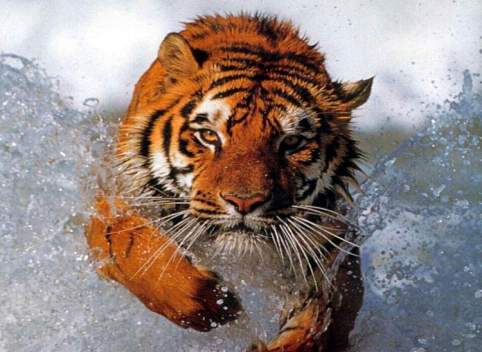 12.09.2011.
Наевшись, тигр много пьет, после чего ложится отдыхать или спать.
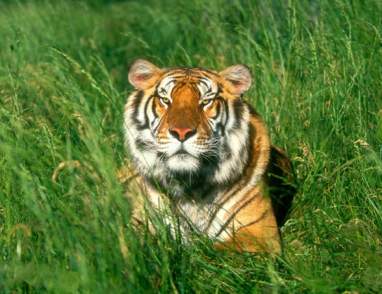 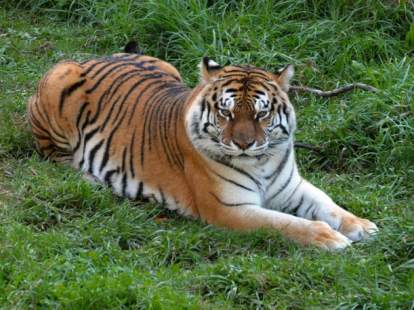 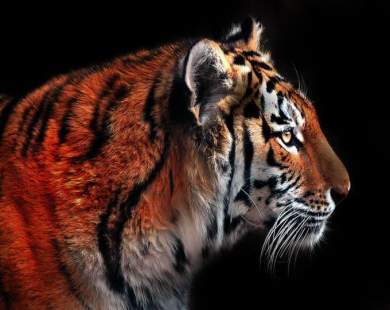 12.09.2011.
Беременность тигрицы длится 3,5 месяца, обычно в одном выводке у тигрицы бывает 2-4 детеныша, редко один, еще реже - до семи.
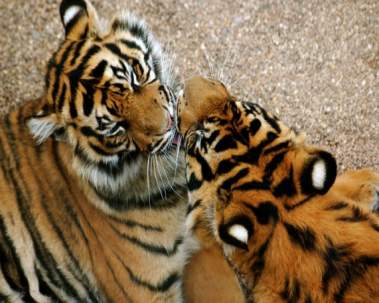 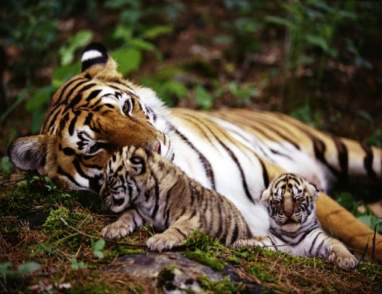 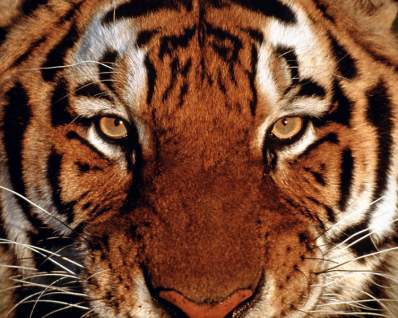 12.09.2011.
Существуют ли черные тигры? Конечно существуют!
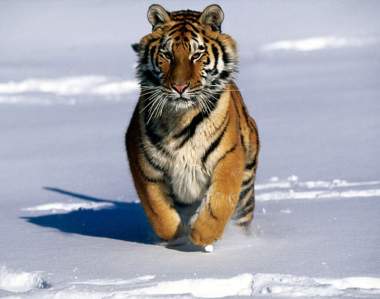 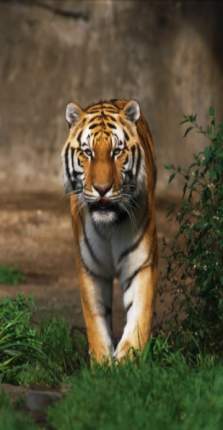 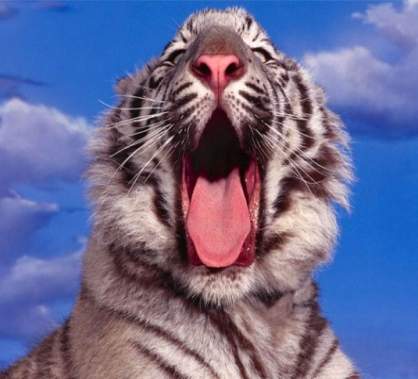 12.09.2011.
Тигры красивые и агрессивные звери. У них красивая окраска и теплый мех.
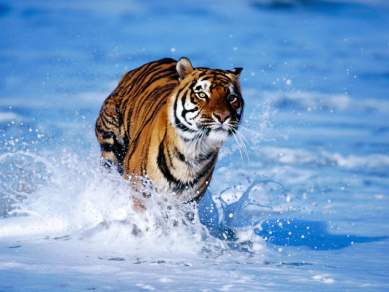 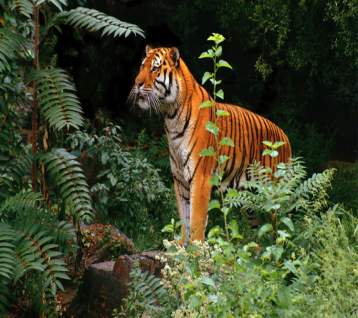 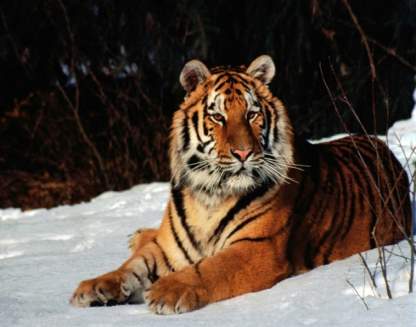 12.09.2011.
Информационные ресурсы: Википедия.www/fotozveri.ru/www/yandex.ru/
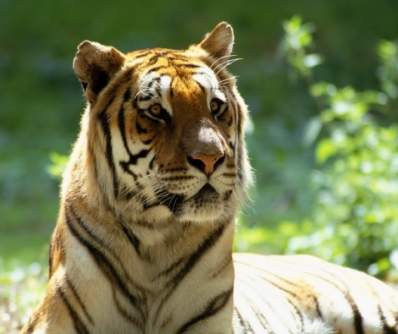 12.09.2011.